Grafický editor – GIMPTransformace
Předmět: Volitelná Informatika
Ročník: 8.ročník
Klíčová slova: Grafický editor, panely, transformace, rotace, škálování, naklonění, perspektiva, překlopení
Jméno autora: Mgr.Ciboch Michal
Škola: ZŠ Dobříš, Komenského nám.35, 263 01



Inovace školy – Dobříš, EUpenizeskolam.cz
ROTACE
Po vložení obrázku, který chceme transformovat pomocí panelu nástrojů – rotace,
 vybereme nástroj Rotace, po kliknutí na obrázek se nám otevře okno voleb, kde
můžeme rotaci nastavit přesně zadáním hodnot rotace, nebo pohybem kurzoru ručně
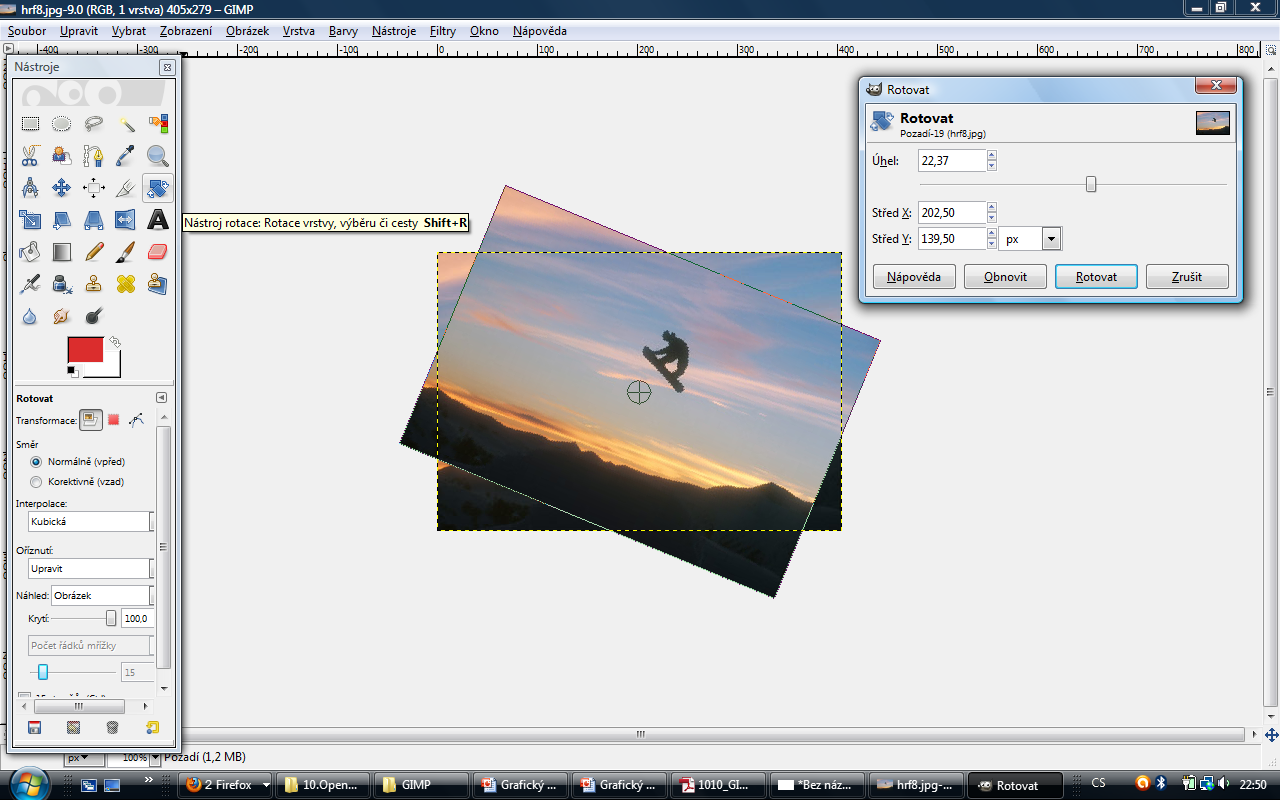 ŠKÁLOVÁNÍ
V panelu Nástroje, zvolíme panel Škálováví. Po kliknutí kurzorem do obrázku můžeme
měnit velikost libovolně pomocí devíti bodů. Velikost můžeme přesně zadat do okna Škála
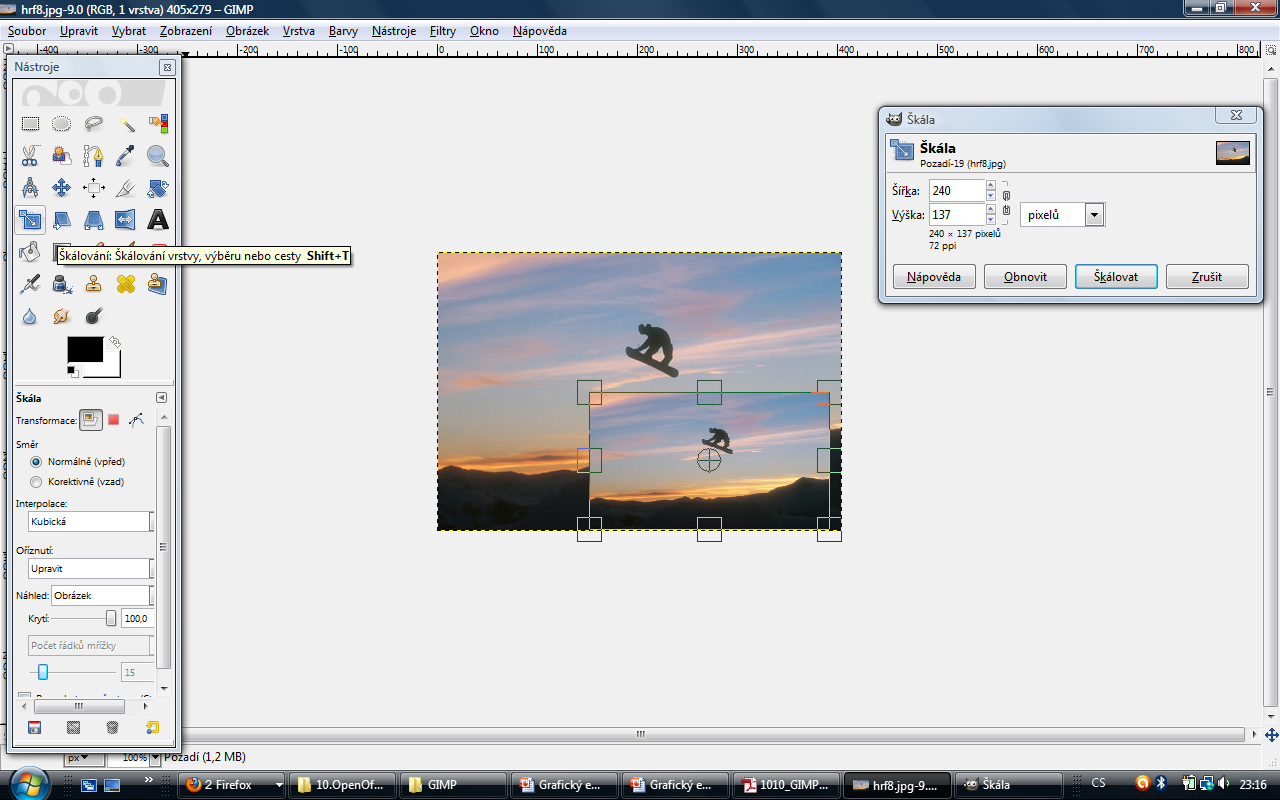 NAKLONĚNÍ
Náklon obrázku provedeme pomocí nástroje Naklonění v v panelu Nástrojů. 
Obraz nakláníme pomocí kurzoru, nebo hodnoty naklonění zadáme do okna Naklonit
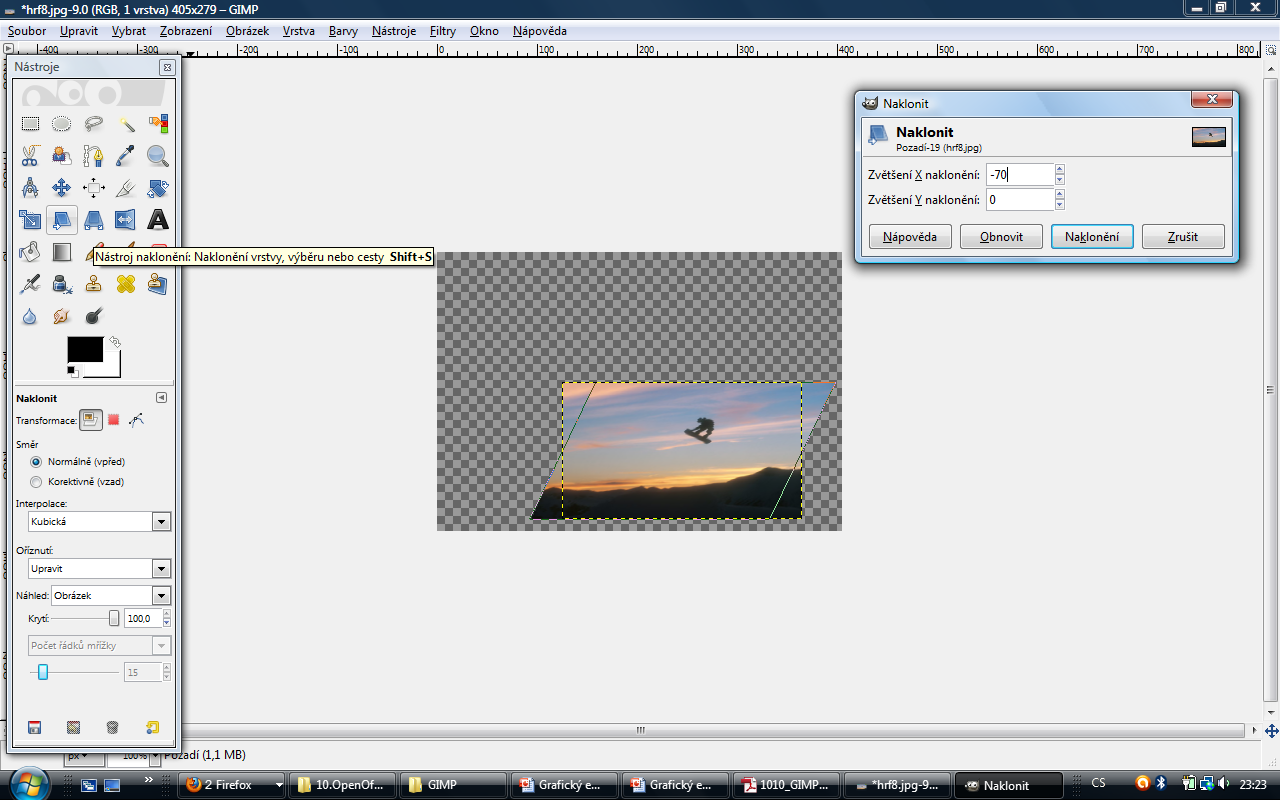 PERSPEKTIVA
V panelu Nástrojů zvolíme panel Perspektiva, kurzorem uchopíme část výběru v místě
obrázku, kde provádíme transformaci. Tažením kurzoru měníme perspektivu obrázku
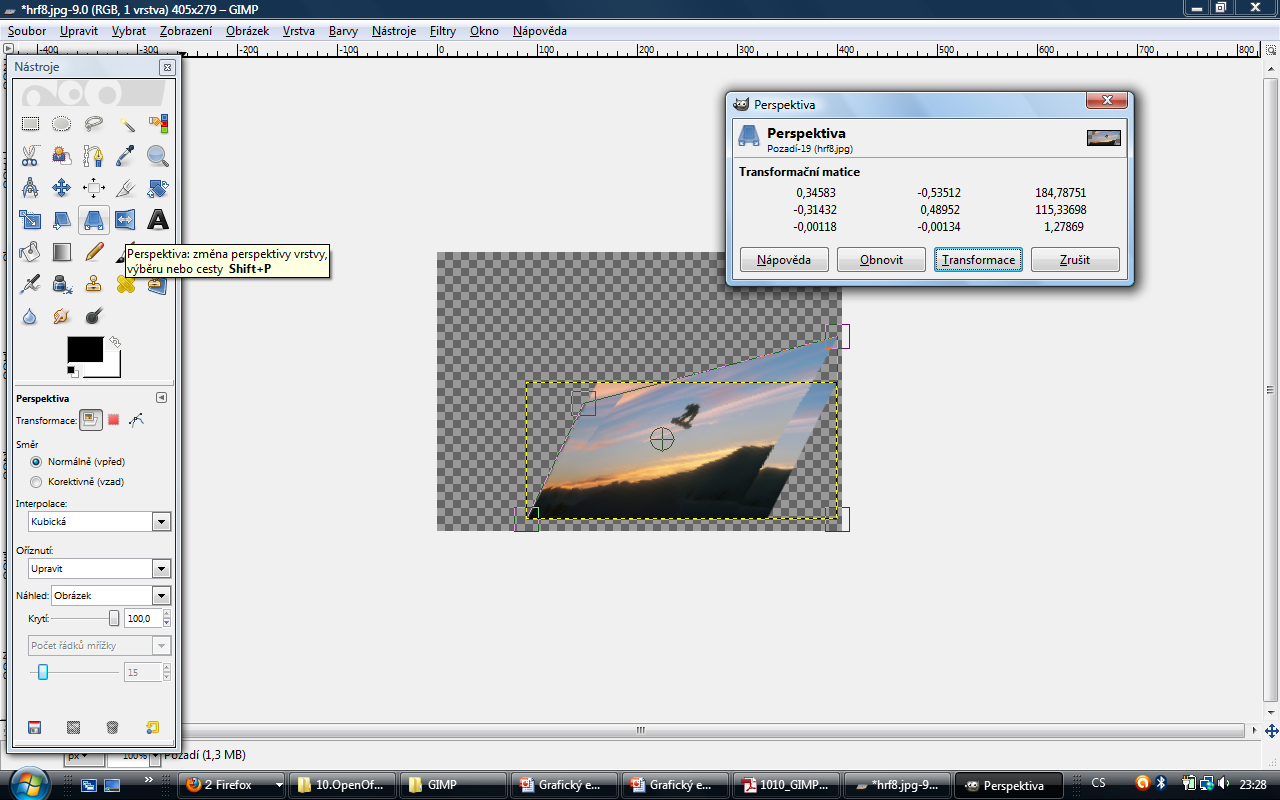 PŘEKLOPENÍ
Obrázek můžeme překlopit ve vodorovném směru nebo svislém, tuto volbu provedeme
v dolním panelu Překlopení pod panelem nástrojů. Pomocí tažení po obrázku kurzorem
překlápíme obraz
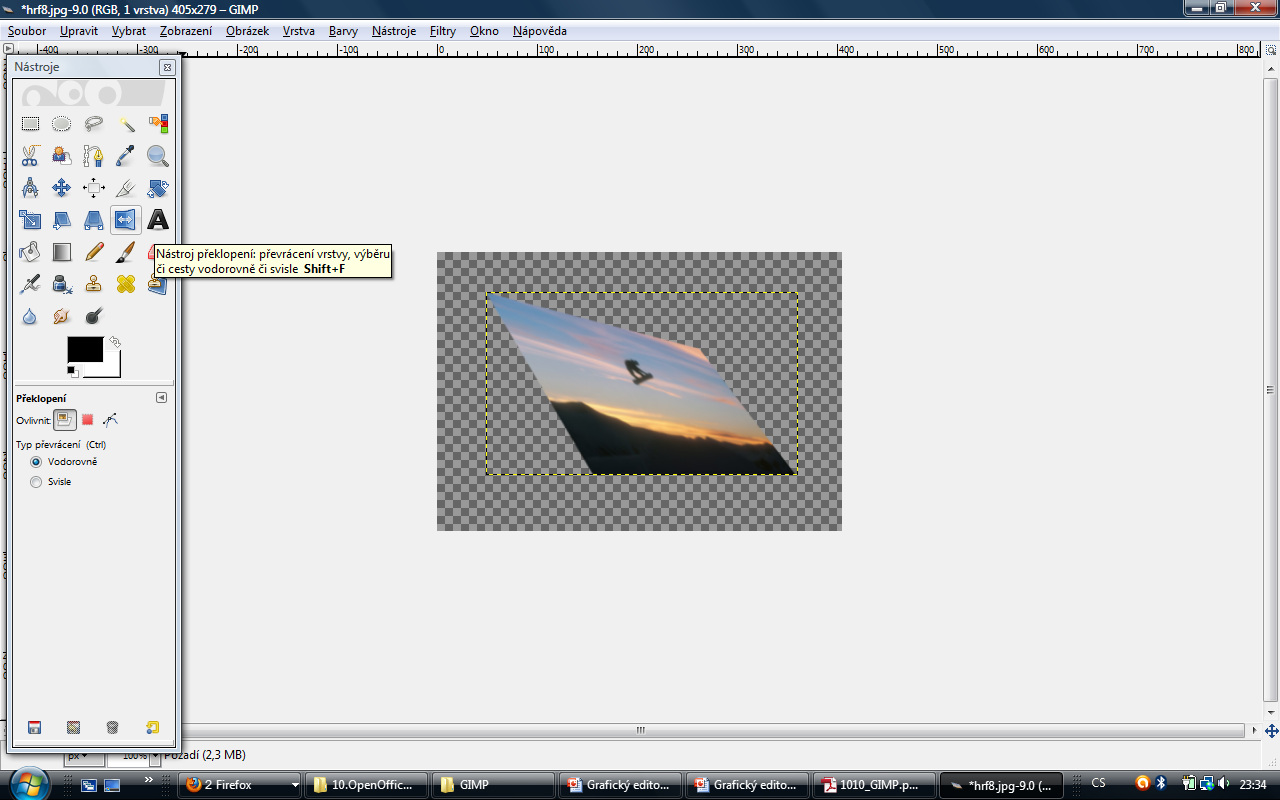 Konec